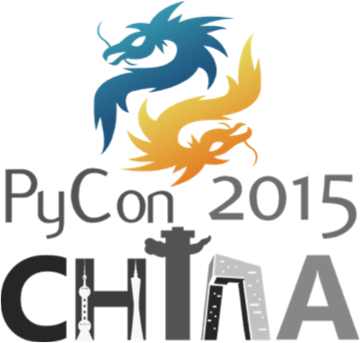 TheConsortium
Demonware data centre management and configuration tool


woosley.xu@demonware.net
About DemonWare
Full subsidiary of Activision Blizzard 

Creates and provides the online services behind some of the world’s most popular video game franchises.
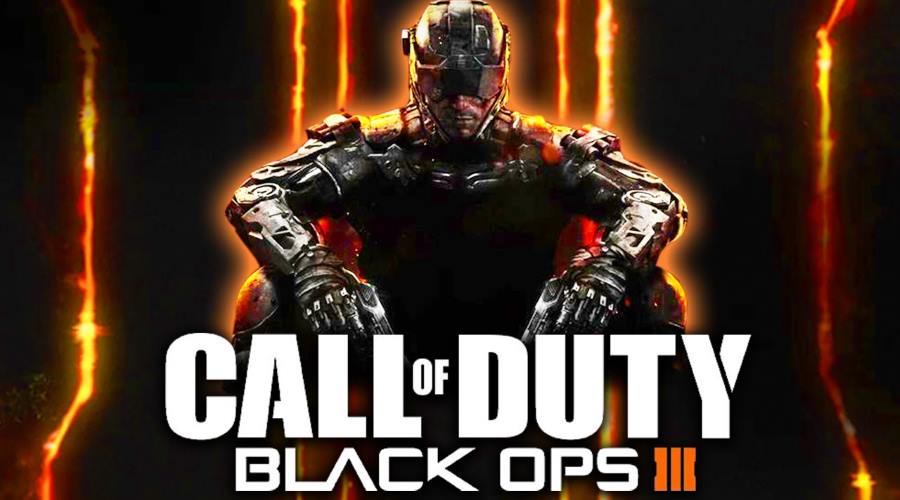 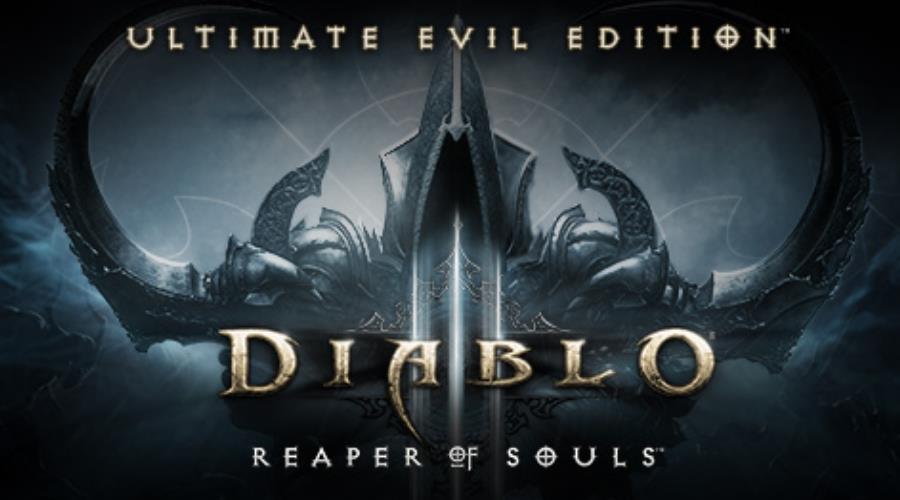 In China, we do … …
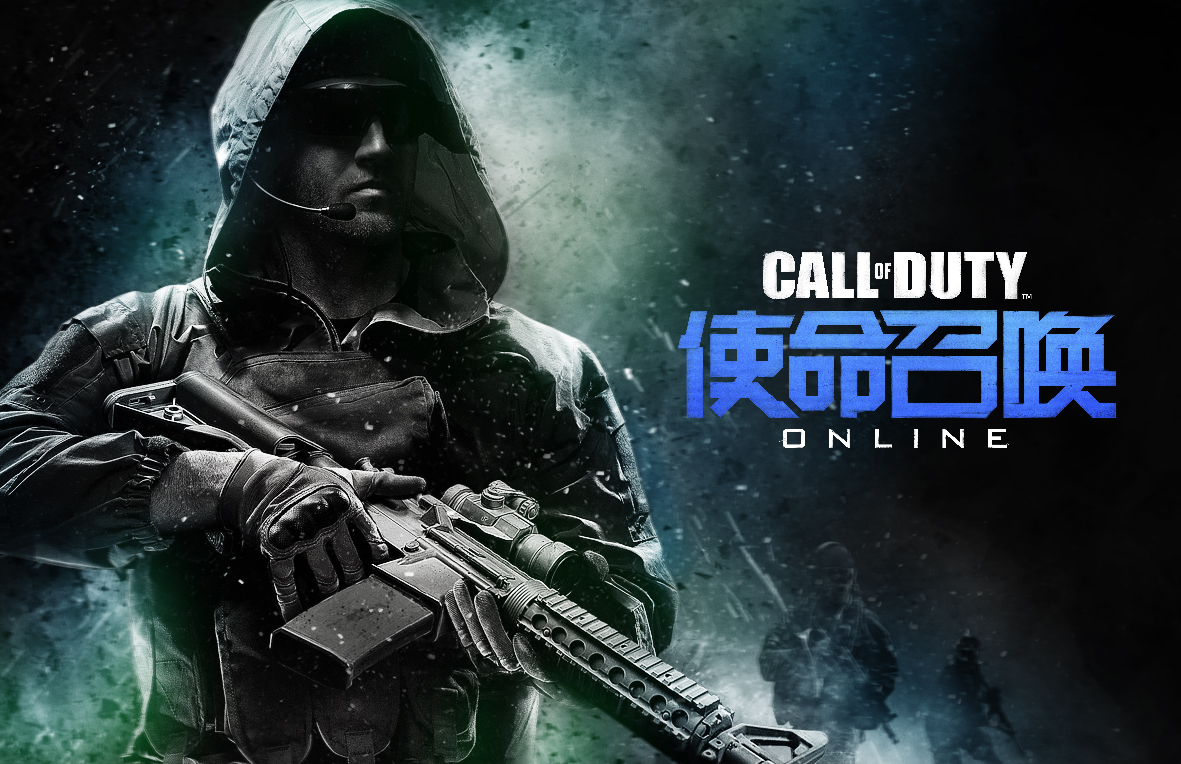 Demonware Tech
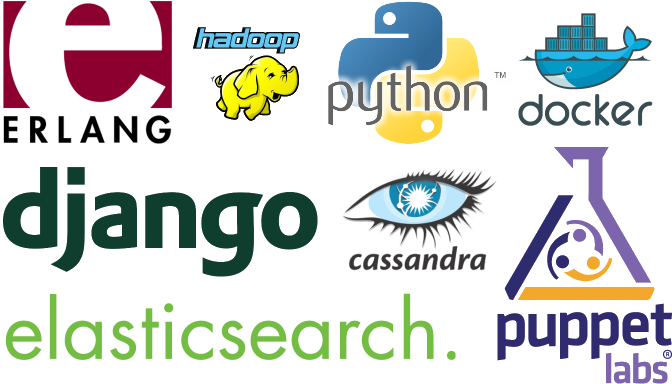 The unpleasant background
Working with traditional datacenter
Dealing with a lot of different backends
Everybody has their own way to do automation
Nobody knows what are the correct choices
so we want to pave a vm 

Input hosts information manually into CMDB
use virt-manage to create virtual machines
use cobbler and input the system information
Then use virt-manager to boot it up
Those(and more) were killing everyone in liveops team

Everybody has their own script to automate 

Provision should be simple as one command
The Goal of Consortium
Provide a easy to use central API for liveops operations
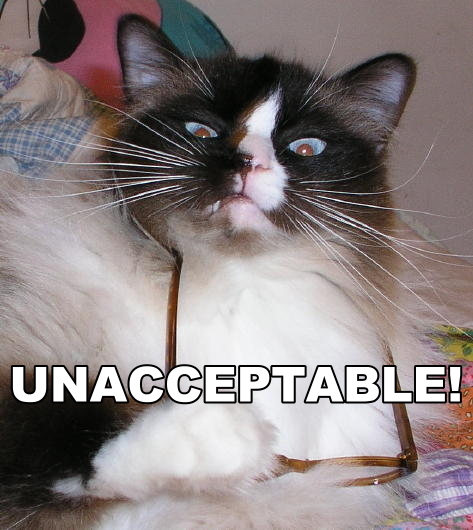 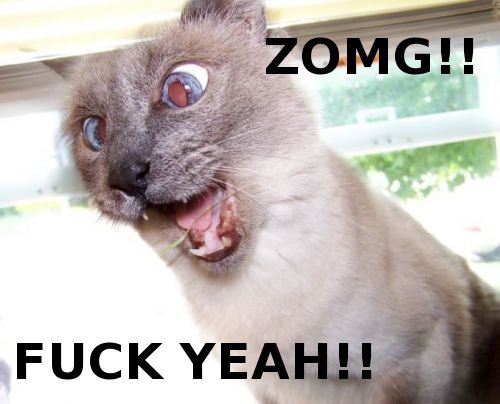 Core concept
Everything is a kind of node
Core concept
Every node has a set of attributes
For example

A server in IDC is a kind of host, a ip in loadbalancer is a kind of vip
A kind of host can have a lot attributes, like name, interfaces, datacentre, hwspec, puppet_role. 
Those attributes are distributed from different systems, like provision system, configuration system, inventory system. 
Every node has a unique name to identify itself.
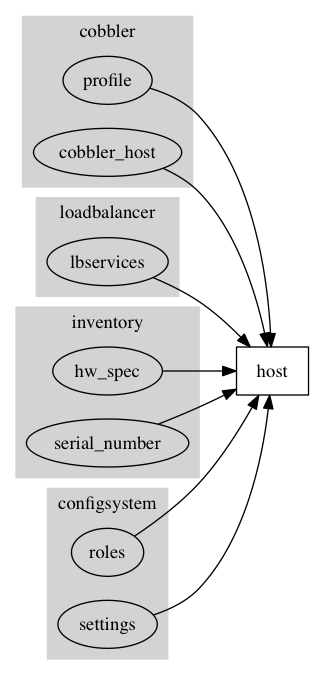 Core concept
Modify attributes can trigger a set of operations
API design
Access node object through its name
GET /api/inventory/host/${name}
PATCH /api/inventory/host/{$name}
Etc …

Pre compiled schema based API which can be easily used for client
{"/api/inventory/datacentre/?$": {
    "post": {
        "inputs": { "query": { "optional": false, "type": "string" } },
        "doc": "Show datacentres matching the given search query.",
        "outputs": {
            "result": { "type": [ { "name": { "type": "string" },
            "full_name": { "type": "string" }, "cached_at": { "type": "int" } } ] } } },
    "get": {
        "inputs": {},
        "doc": "Show information about all datacentres.\n\n",
        "outputs": { "result": { "type": [ { "name": { "type": "string" },
                                "full_name": { "type": "string" },
                                "cached_at": { "type": "int" } } ] } } } },
Consortium V1
Tornado + Redis

Redis is used to cache node information from all backends by a cronjob for fast query
Tornado is used to nonblockingly talk with different backends
Consort
Everyone’s beloved shell to talk with Consortium
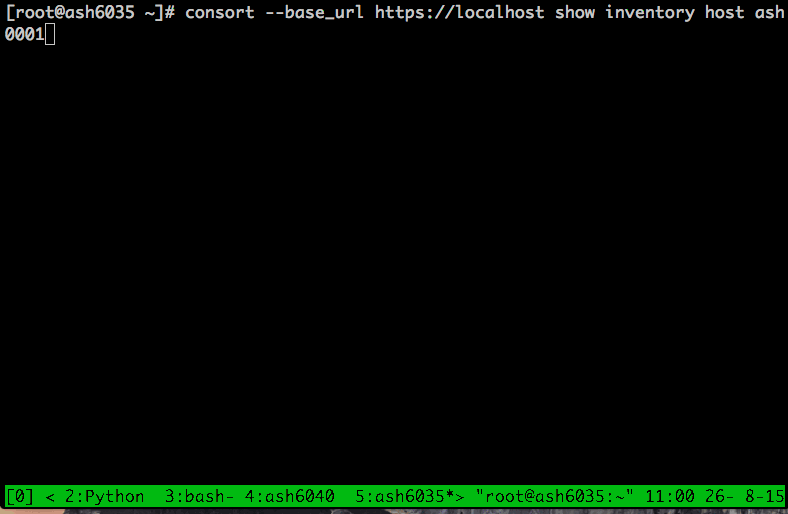 Problems
Predefined workflow
Talking to different backends synchronous, no way to track jobs
Code for different backends are integrated into the base repo directly 
Plugin is too hard to write, you have to know how to write nonblocking code using tornado
[Speaker Notes: Think about submit the same job twice?]
Consortium V2
Separated consortium Core and plugin system
Consortium core as a finite state machine, propose changes to different plugins
Replace Redis with etcd and arangodb 
Modifications are now async.
The new plugin system
Each plugin can provide different NodeProviders, like CobblerHostNodeProvider
NodeProvider is essentially provide attributes for a node kind
Different NodeProvider can claim  attributes of the same node kind
NodeProvider also claim the authority to some node attributes.
Consortium core is responsible merging those nodes
[Speaker Notes: Only one nodeprovide can be authority of a node kind]
The great new transitionplanner
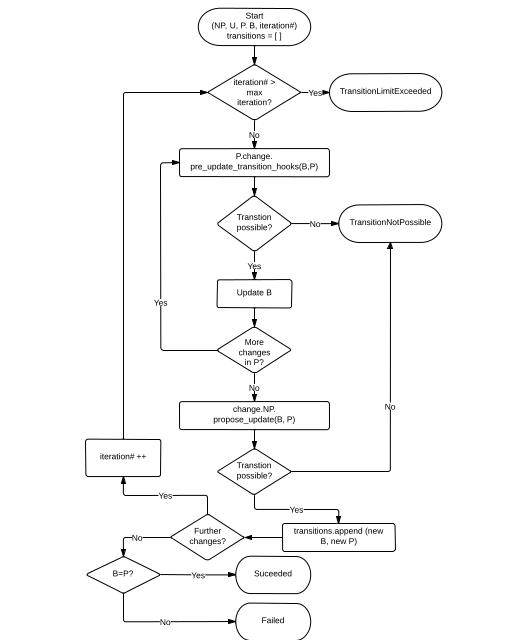 It is not that scary 



User sends a set of ProposedUpdates
NodeProvider define a function accept all updates, do some operations and return what ProposedUpdates are accepted.
NodeProvider can also tell transitionPlanner to propose some new updates, which will be merged to ProposedUpdates
TransitionPlanner merge the accepted ProposedUpdates to current node, compare with desired state. 

If not satisfied, continue the loop until 1)succeeded 2)failed by exceptions 3)ttl expired.
Show me the code!!
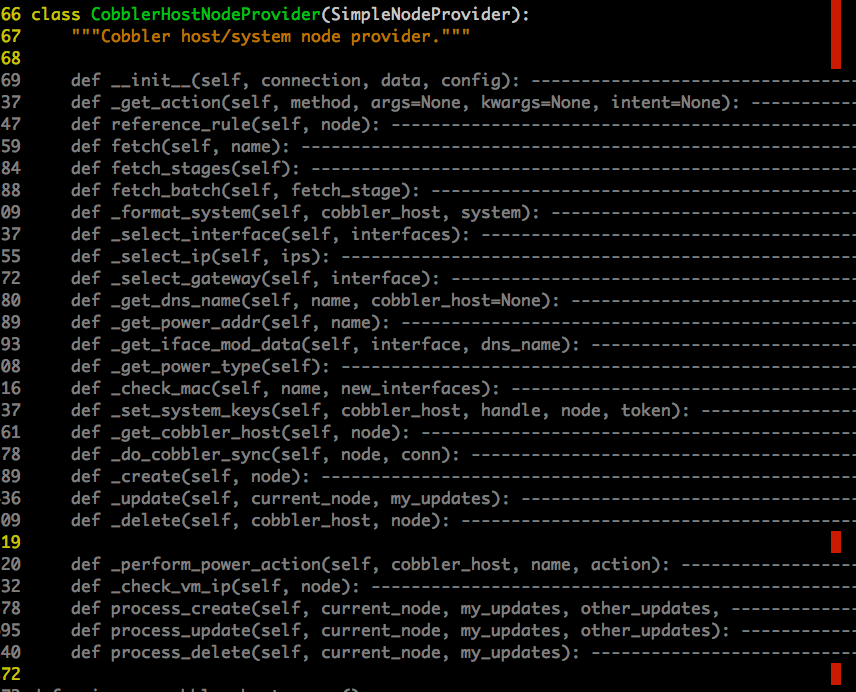 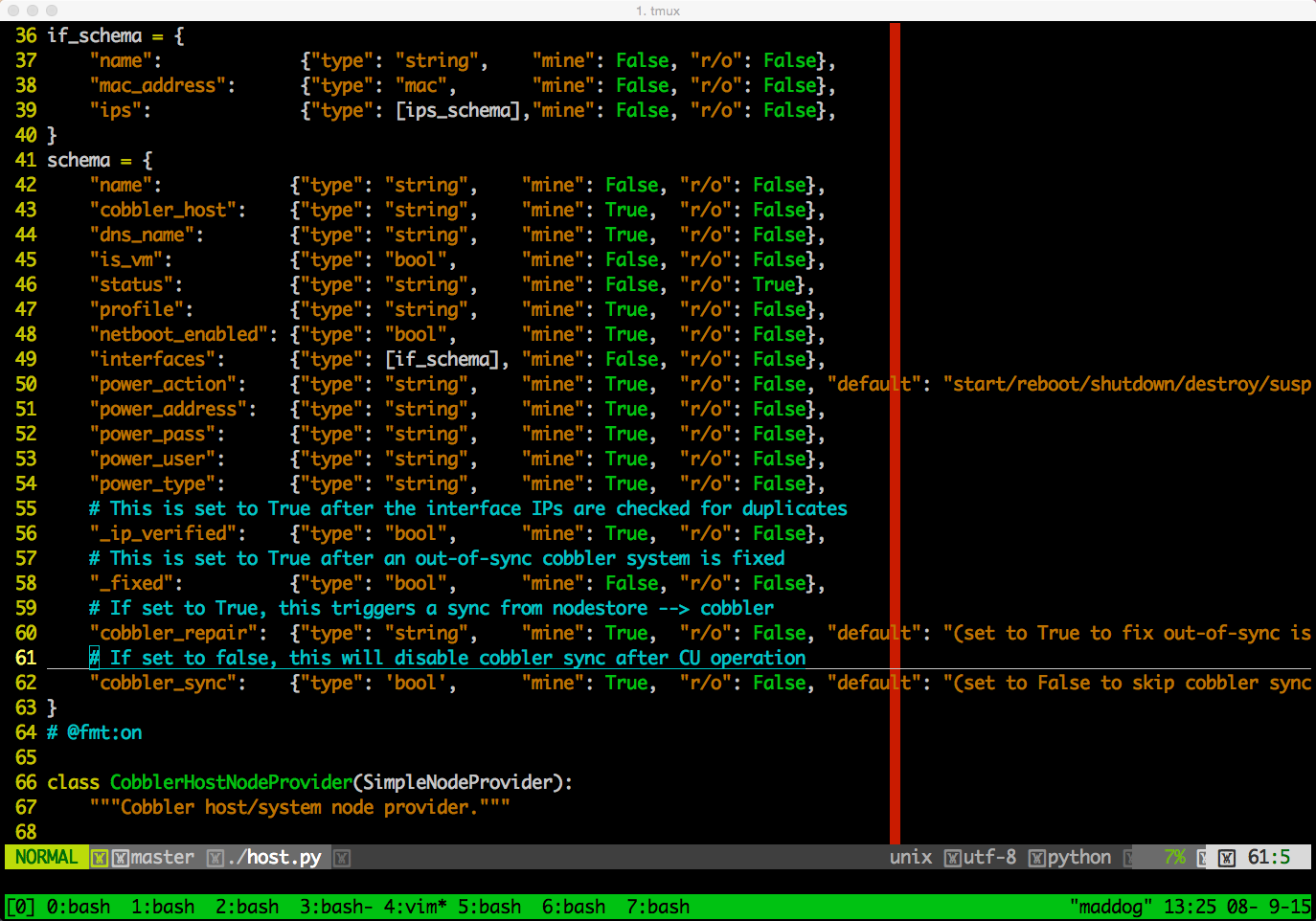 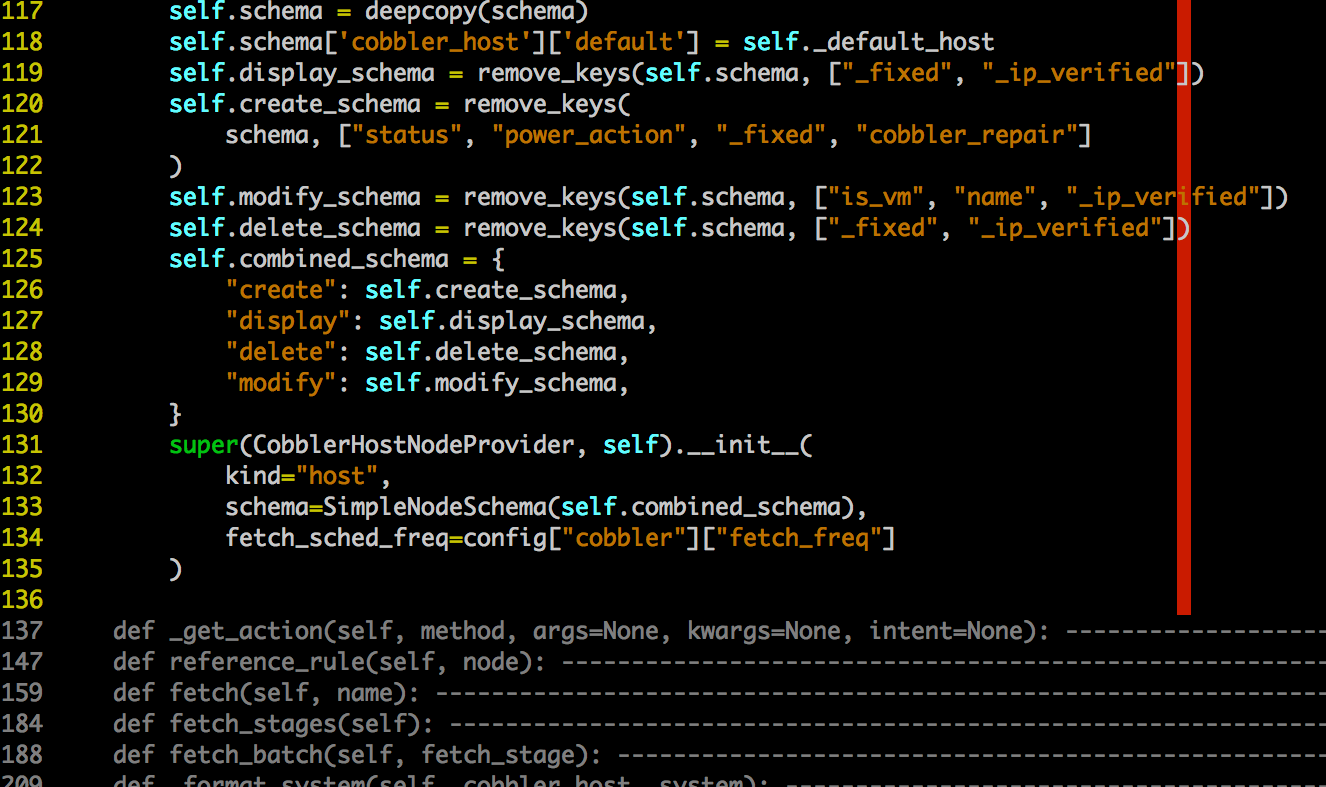 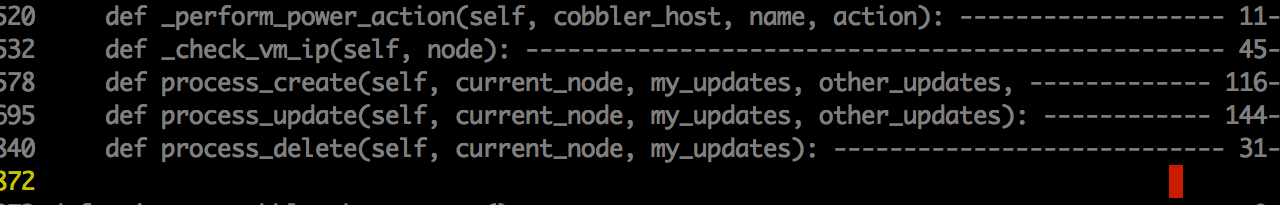 This is great, now show me a working example
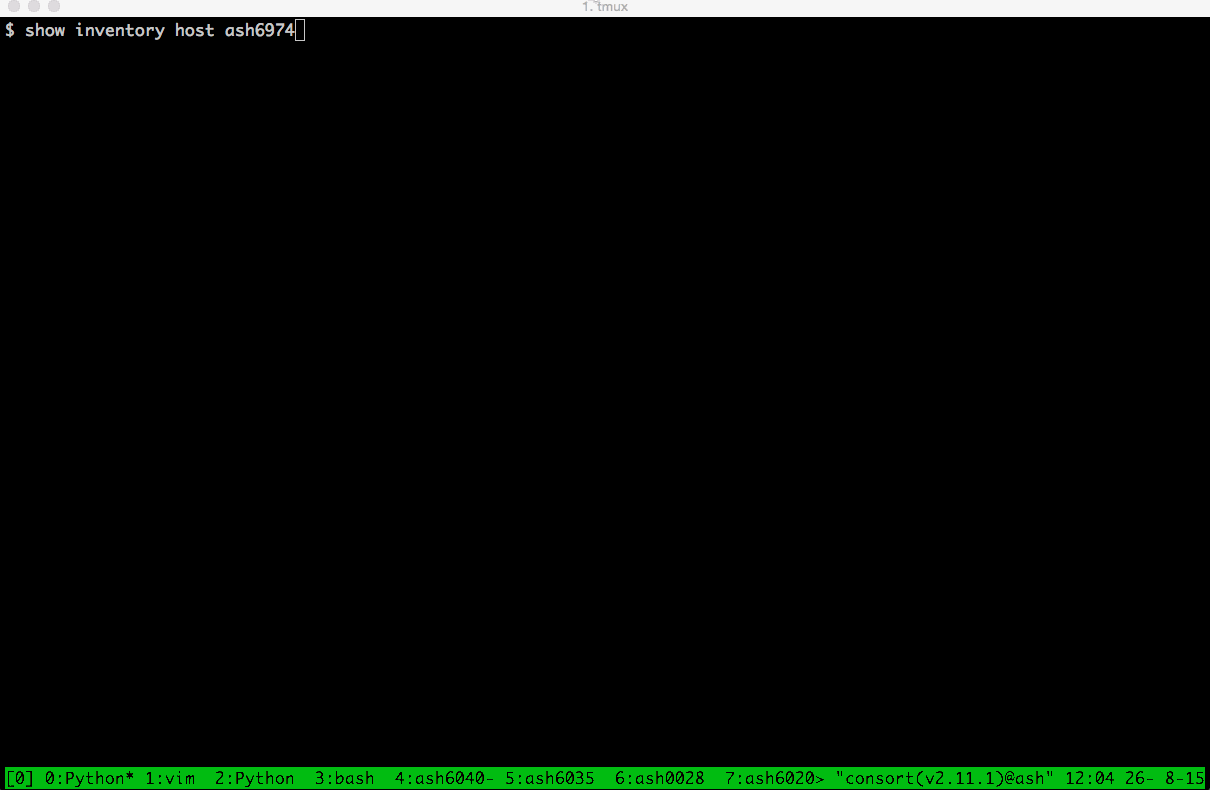 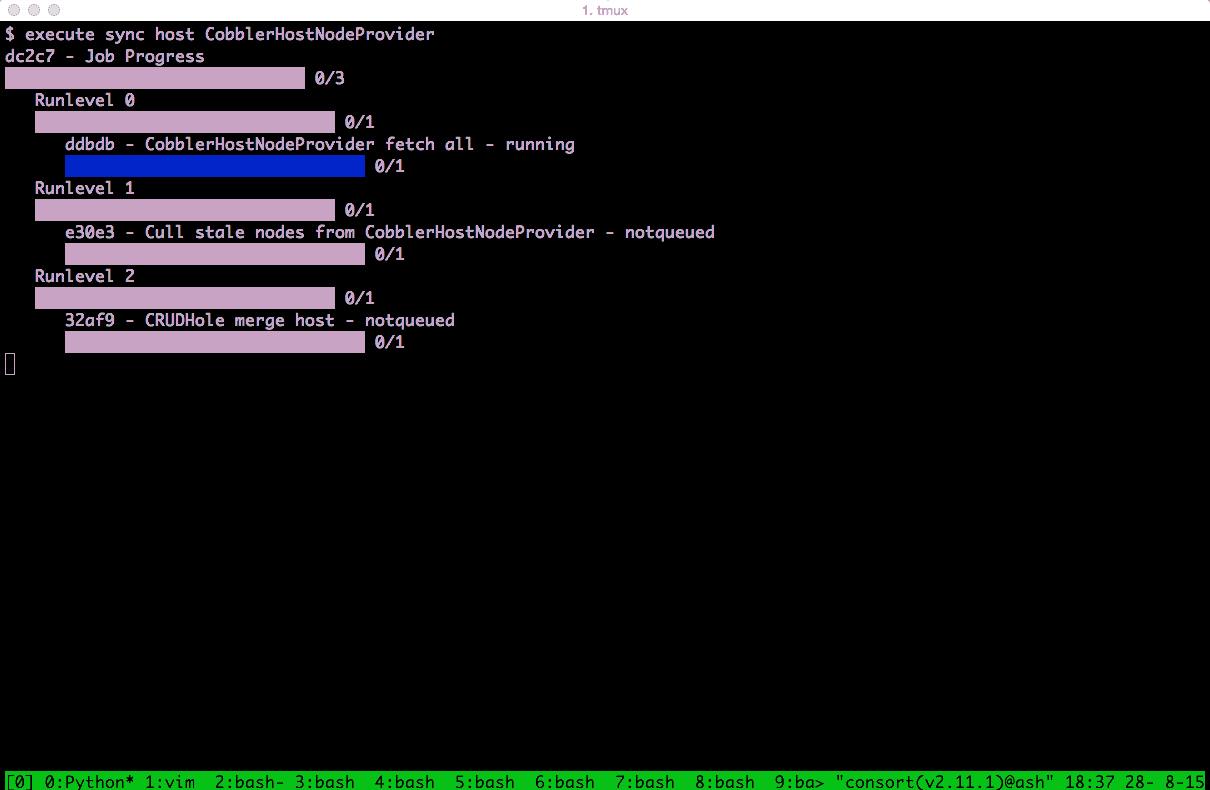 Workers in Consortium
Supervisor worker
Master worker 
Web worker: main http interface
Queue worker: workers who run tasks
[Speaker Notes: Webworker: main http interface]
Etcd and Arangodb
Etcd: LockManager, Queue
Arangodb： A great graph store just works, for jobs and inventory cache
Other cool things
The Search Engine
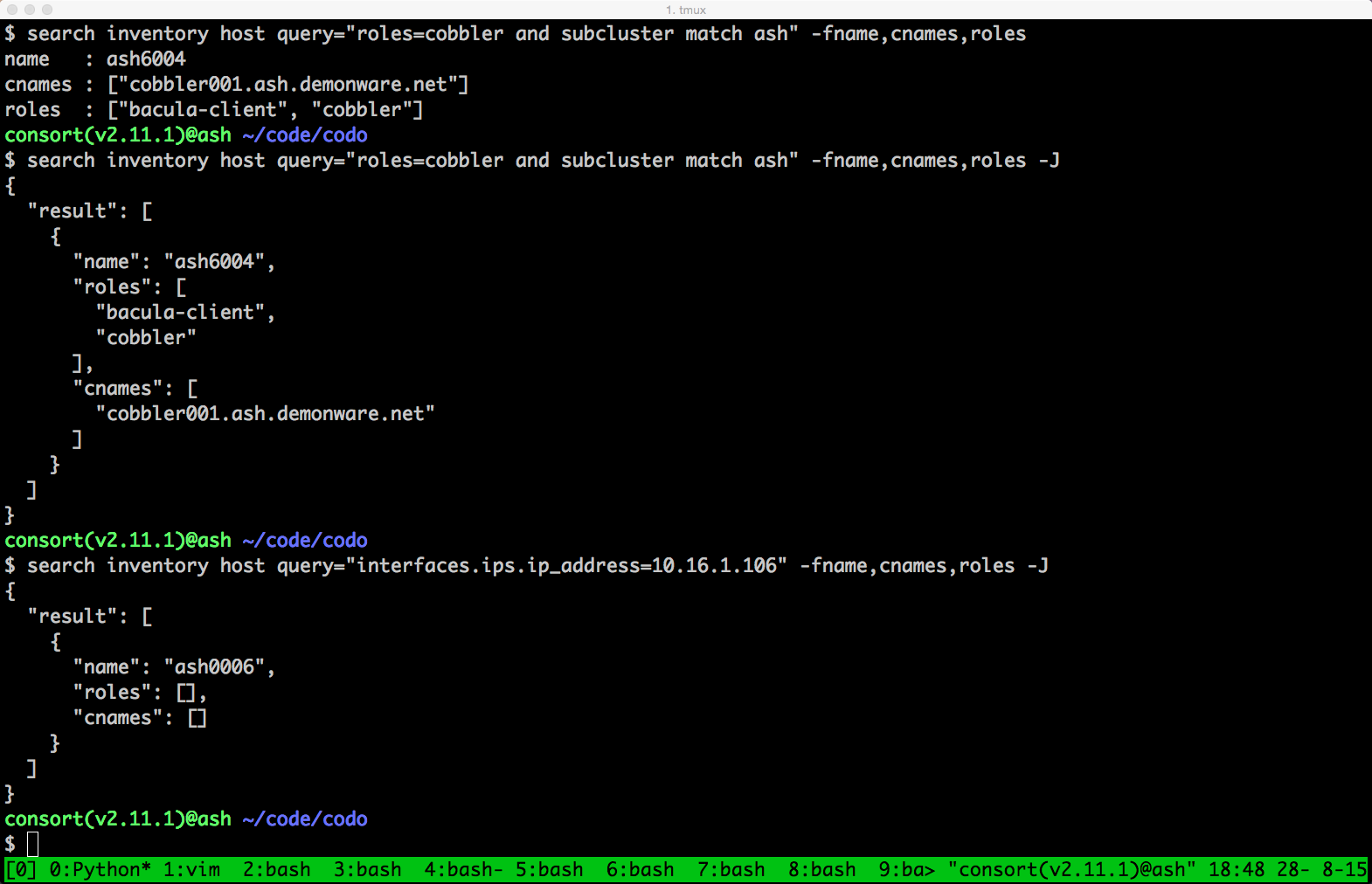 How consortium handle list attributes
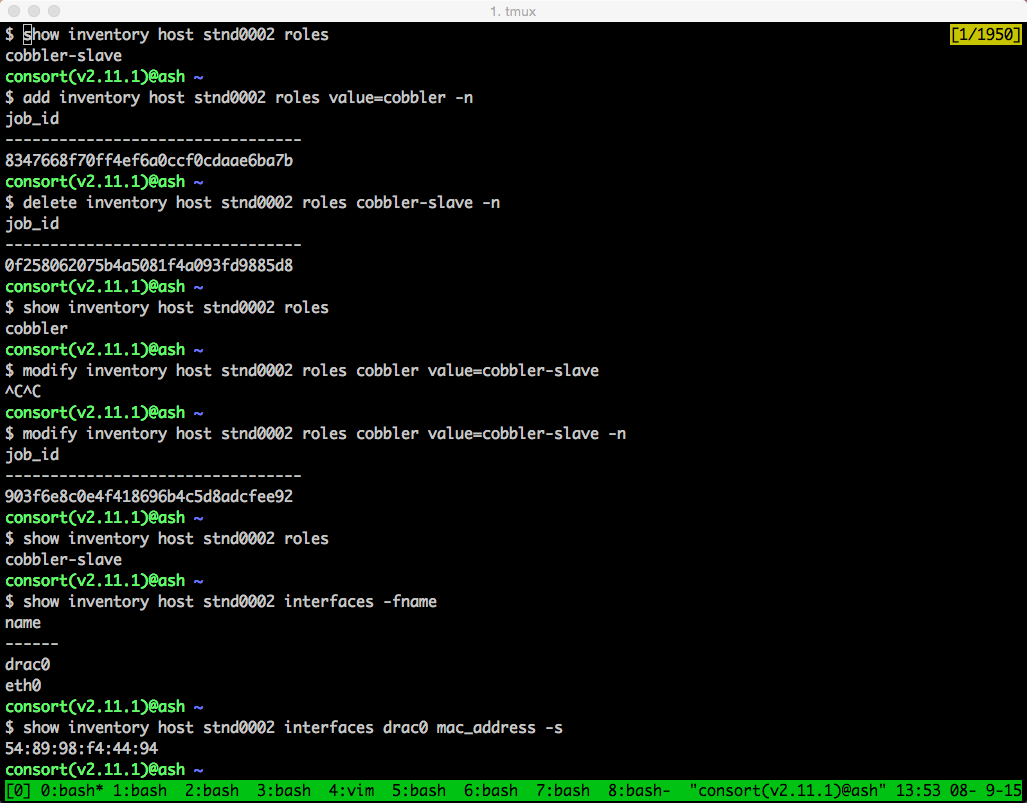 Explain mode
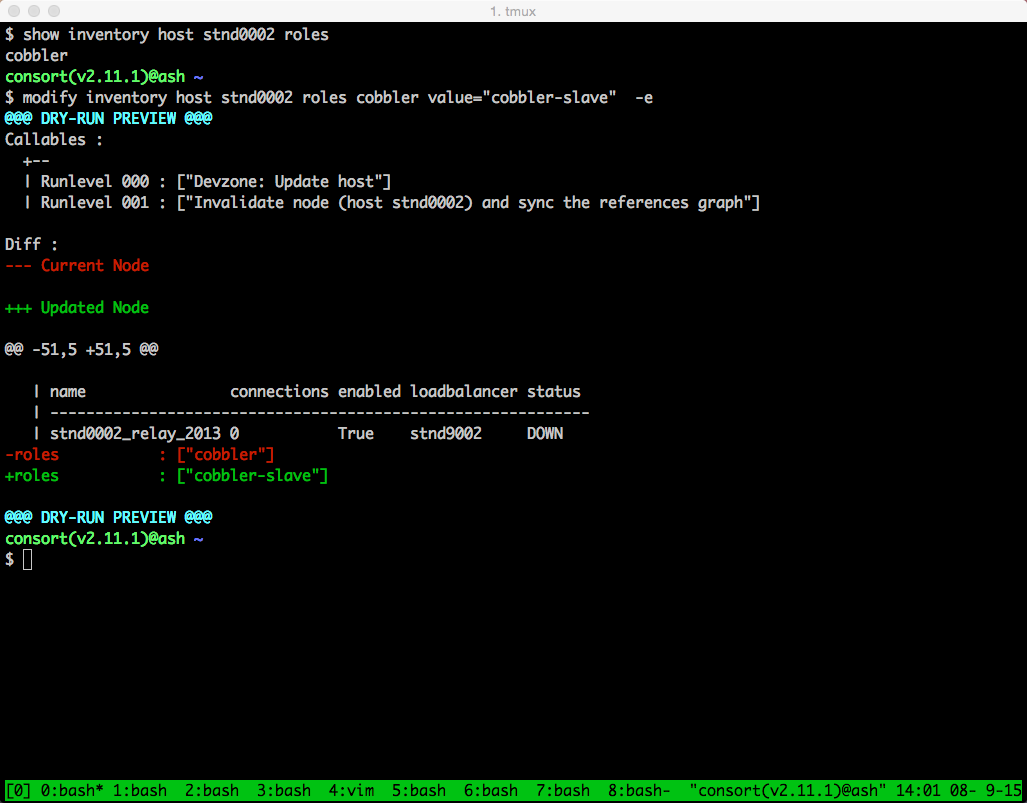 The future
We are planning to opensource consortium and consort with a example plugin 
Watch us at https://github.com/Demonware
Questions?